Breast CAG Competition vs Collaboration
Carla Griffiths RUH 
Nick Smith NBT
National Picture
400 consultant radiology vacancies in the UK

1 in 10 radiologist posts unfilled.

Breast radiologists were the most in-demand of all specialists within radiology

25% of breast units lack at least one breast radiologist, and retirements will overtake new appointments over the next decade.
SWAG Cancer Alliance – Breast Care
Inequality in access across different hospitals locally.

Variation in performance targets

Workforce shortages / crisis 

Reliance on high cost locums and/or insourcing

Demand outstripping capacity – growth in worried well
Can we address these national issues?                                                                                                   Can we improve equity of service within in the alliance ?
Why is there disparity across the hospitals? 


Should we try to reduce this disparity by various means of collaboration? 


 Could we work towards an introduction of a regional breast pain pathway? If so how would this work?


4. Can we address the shortfall in radiology with a collaborative SWAG training program? Can we improve the pipeline to support this (regional international recruitment programme?)
Is this something we should aspire towards for the southwest?
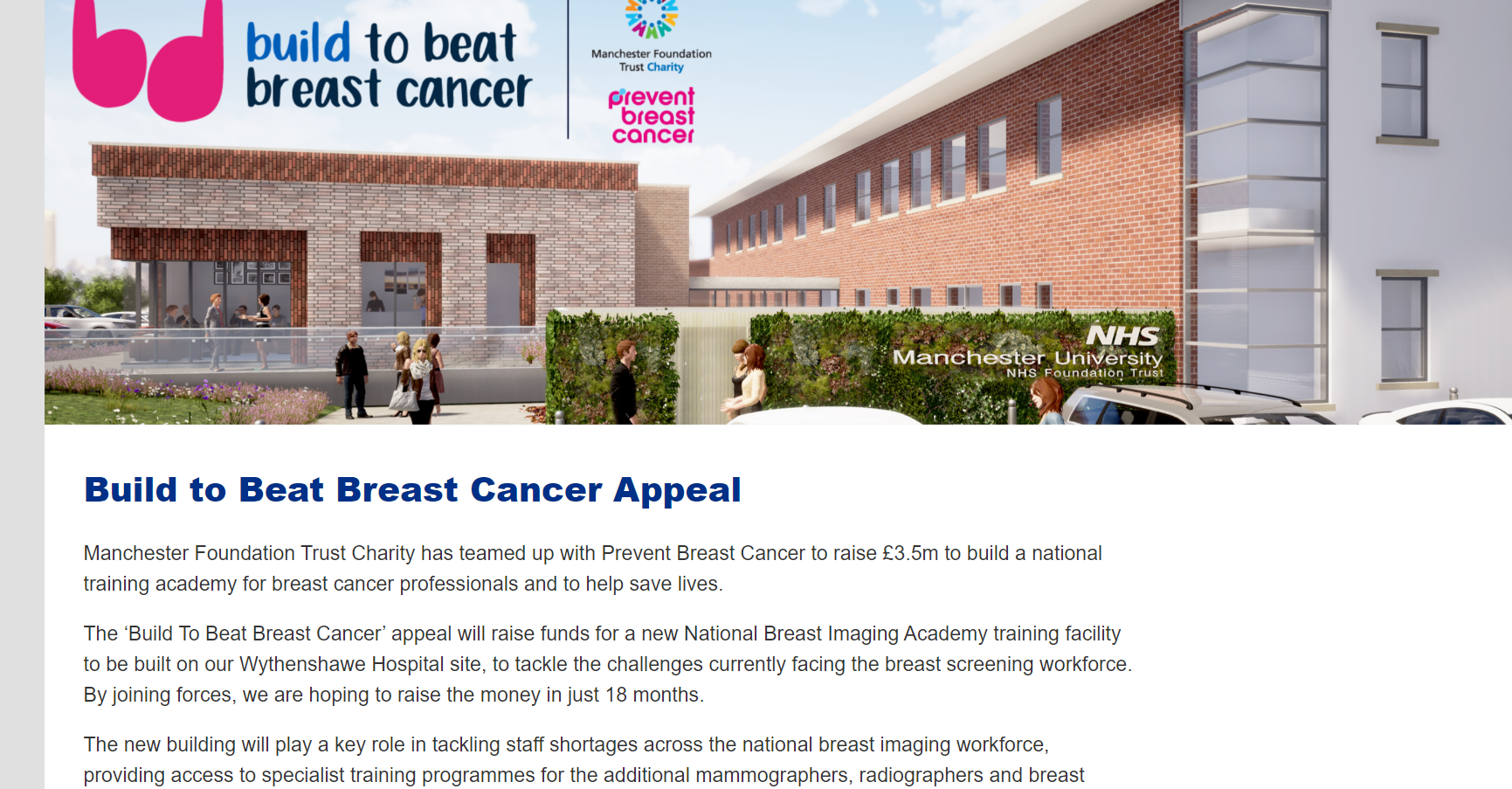